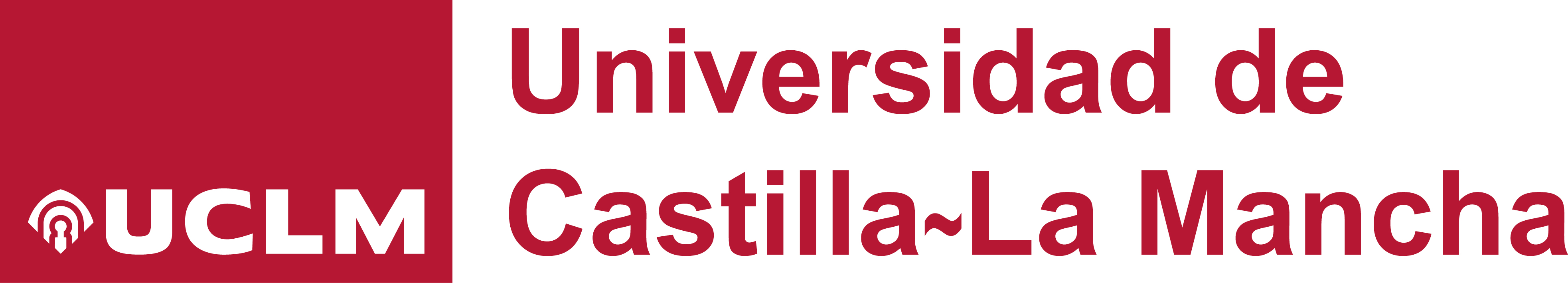 Datos emisor, área, …
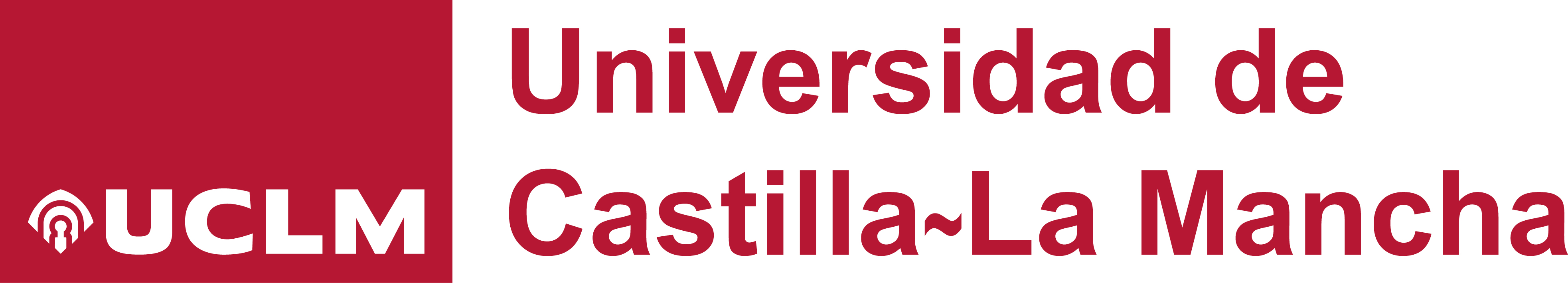 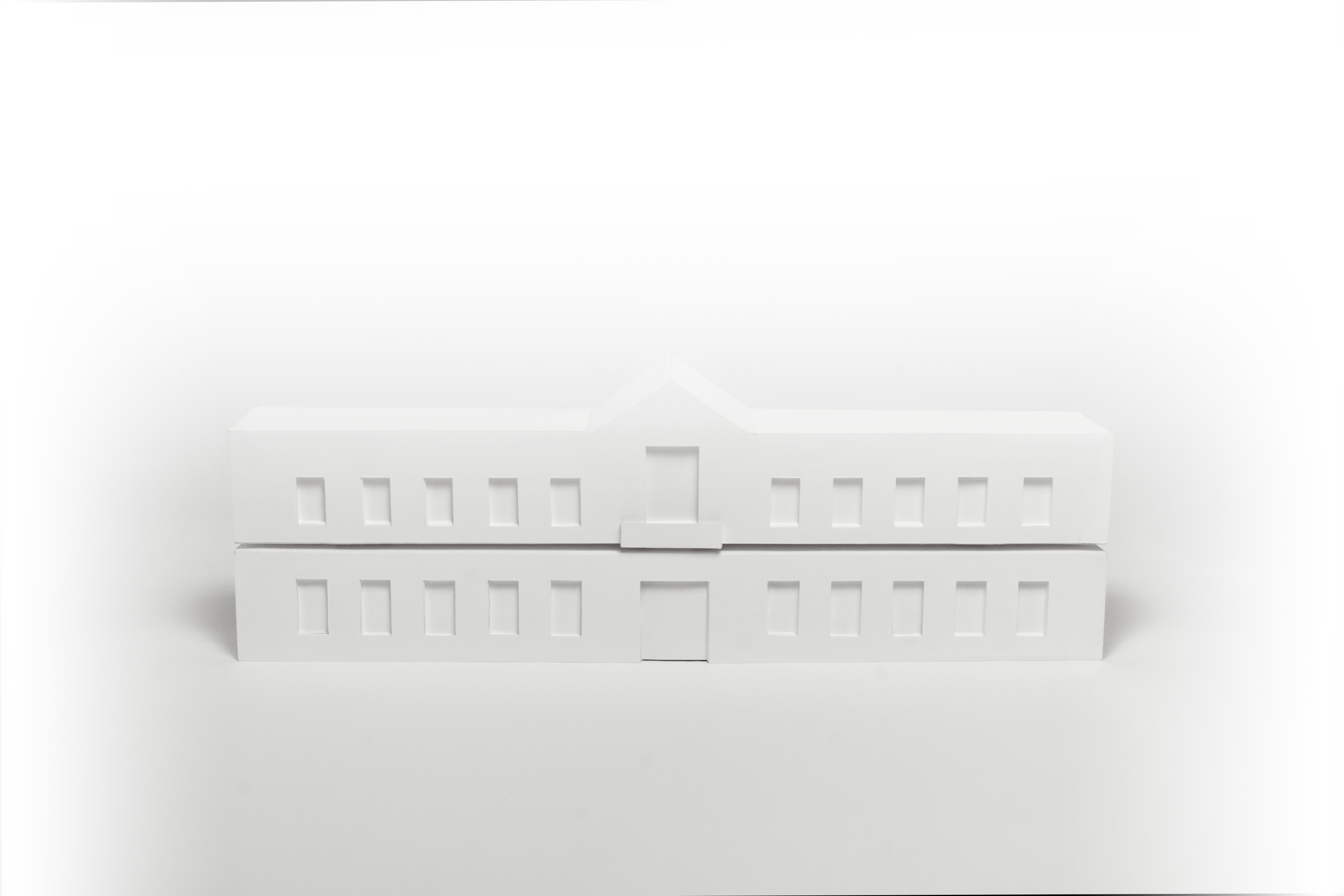 Título, descripción (primer nivel)
Datos emisor, área, …
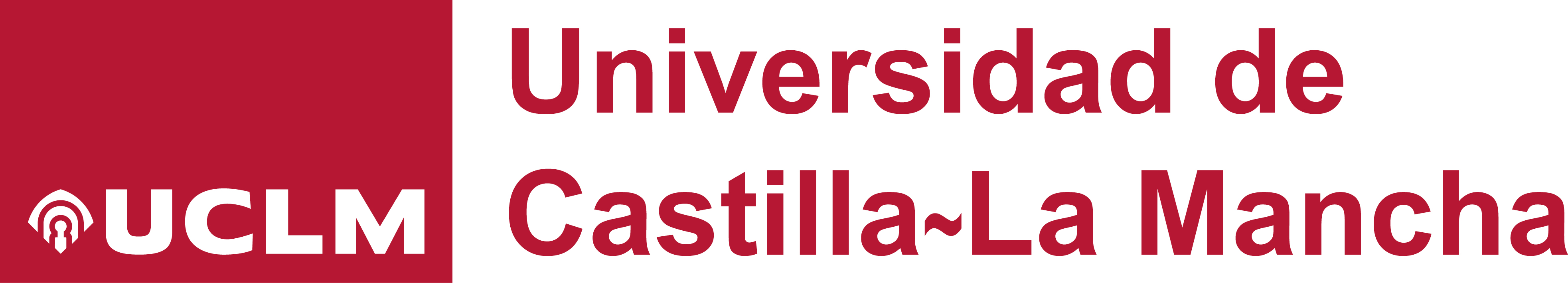 Título, descripción (primer nivel)
Inicio texto
Sección, apartado,…
Datos emisor, área, …
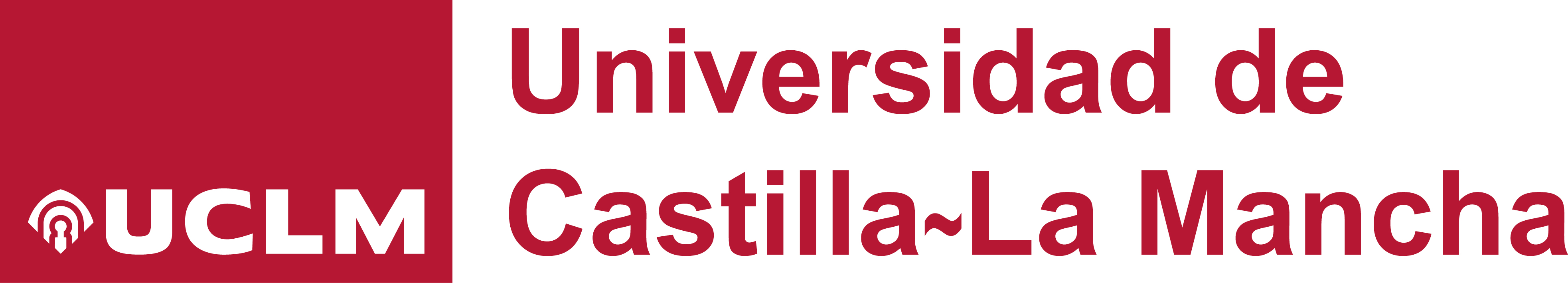 Título, descripción (primer nivel)
Inicio texto
Sección, apartado,…
Datos emisor, área, …
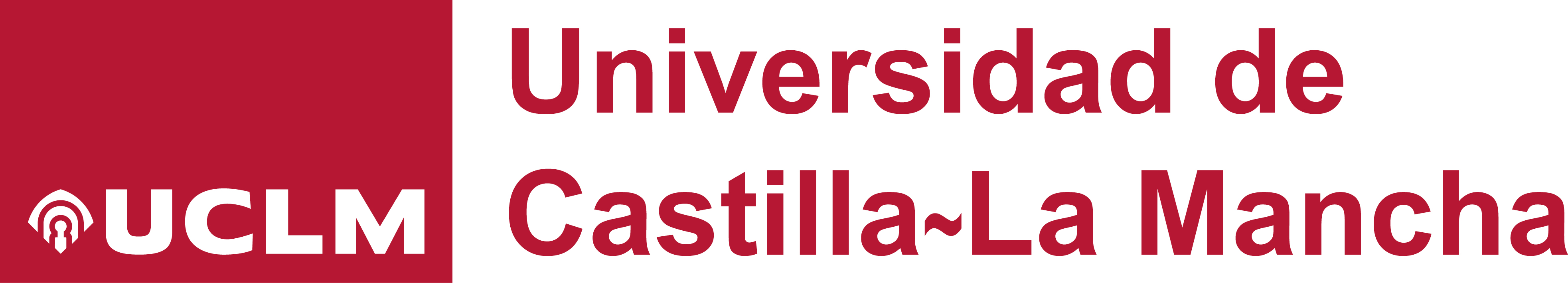 Títulos insertos (menores)
Inicio texto
Sección, apartado,…
Datos emisor, área, …
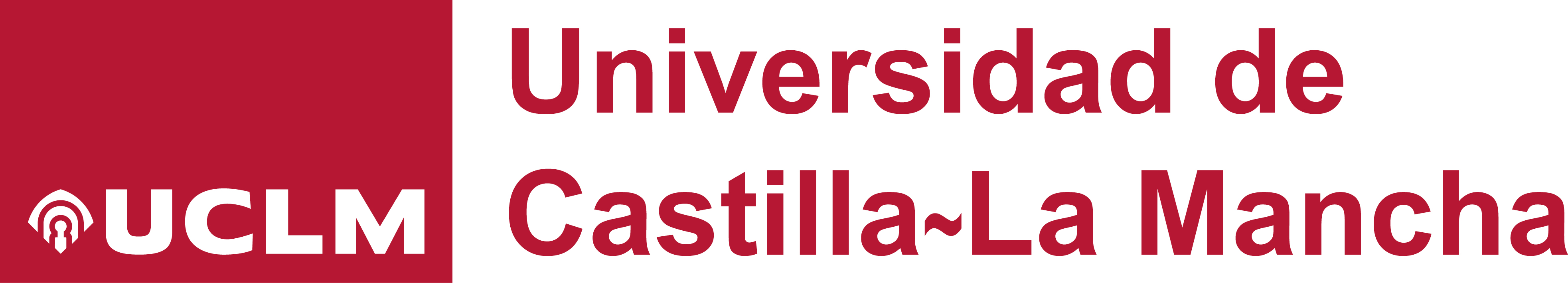 Títulos insertos (menores)
Inicio texto (doble columna)
Sección, apartado,…
Datos emisor, área, …
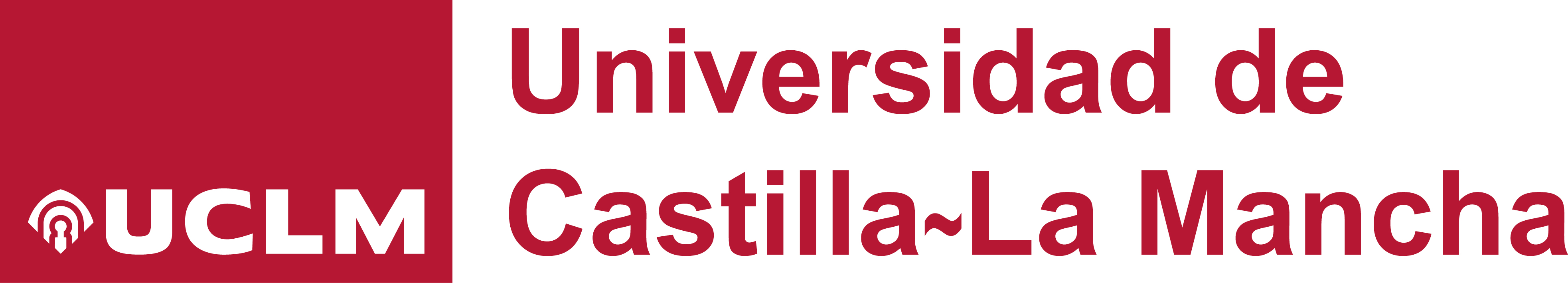 Haga clic en el icono para agregar una imagen
Títulos insertos (menores)
Inicio texto (doble columna)
Haga clic en el icono para agregar una imagen
Sección, apartado,…
Datos emisor, área, …
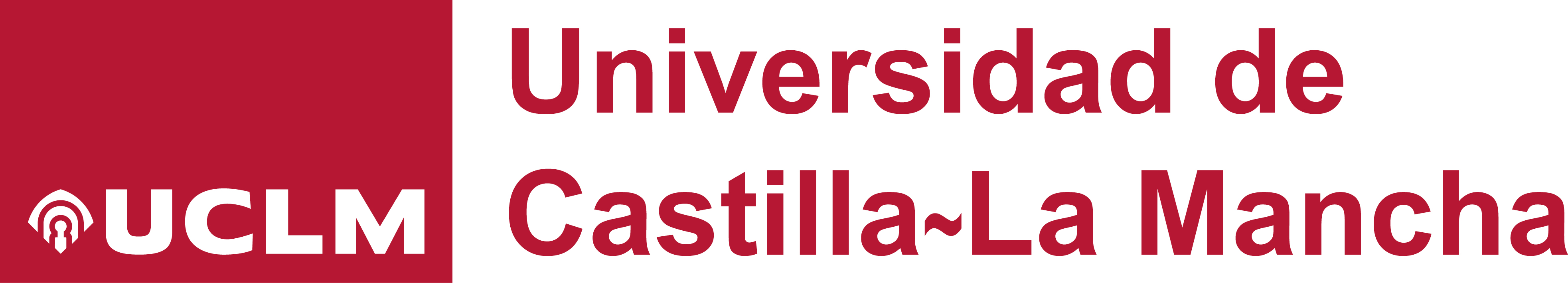 Haga clic en el icono para agregar una imagen
Sección, apartado,…
Datos emisor, área, …